Jifeng Hu
Outline
Cut-based results with
Double EMC+TOF
(EMC+TOF) + TOF
Trigger efficiency correction
Selections Chain of Double (EMC+TOF)
More Verification Needed
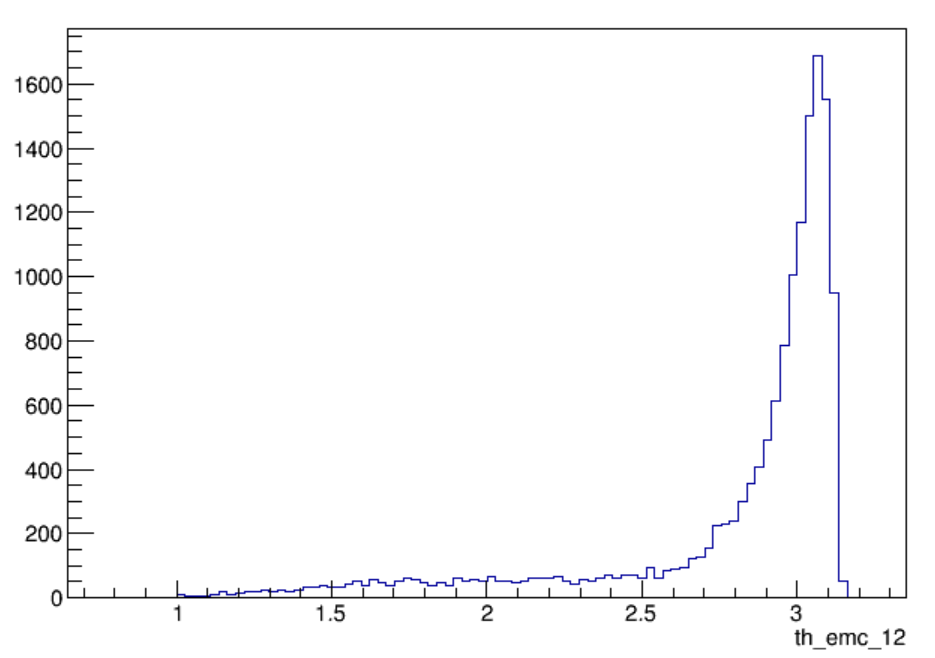 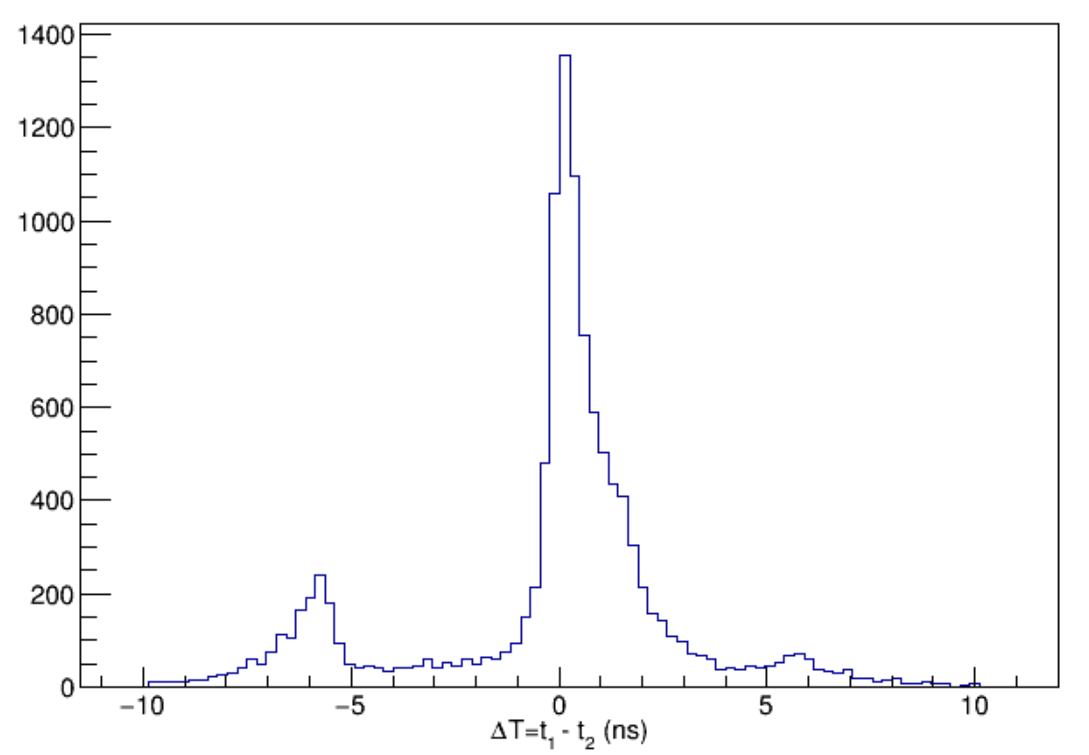 Open angle
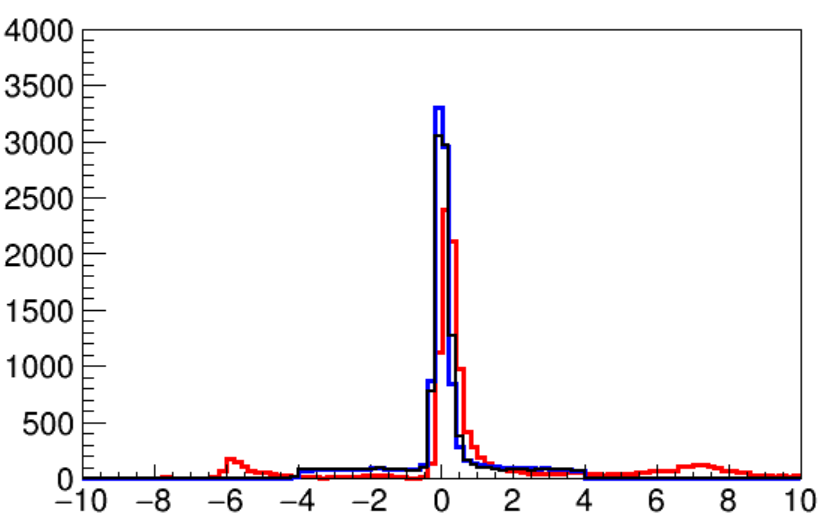 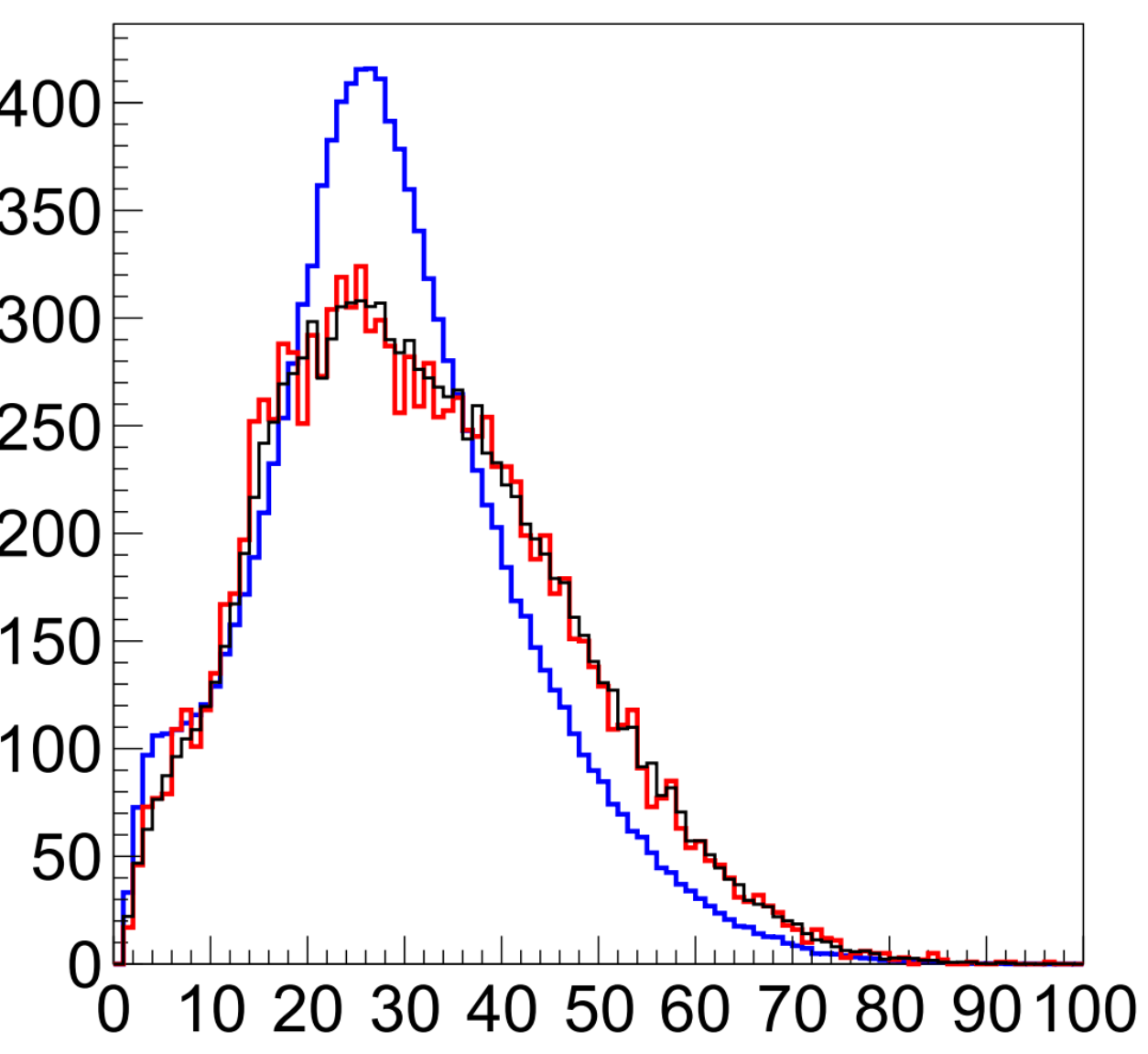 Quality of MC Event Candidates
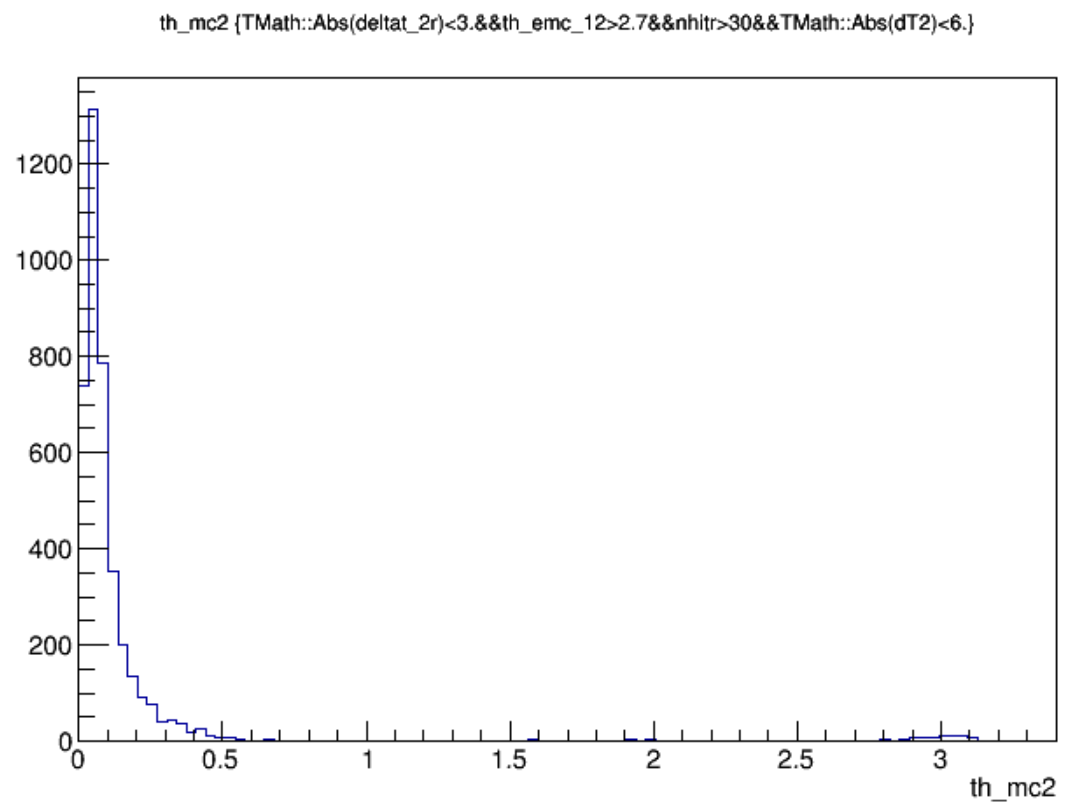 Open angle of the leading shower to anti-neutron truth momentum
Open angle of the second shower to neutron truth momentum
2.6% misidentification
Fitting
(EMC+TOF) + (EMC+TOF)
Eff=1.0%, XS = 81.72  20.36 (pb), significance = 3.0σ
Fine optimization could improve significance more than 5σ.
Selections Chain of (EMC+TOF + TOF)
More Verification Needed
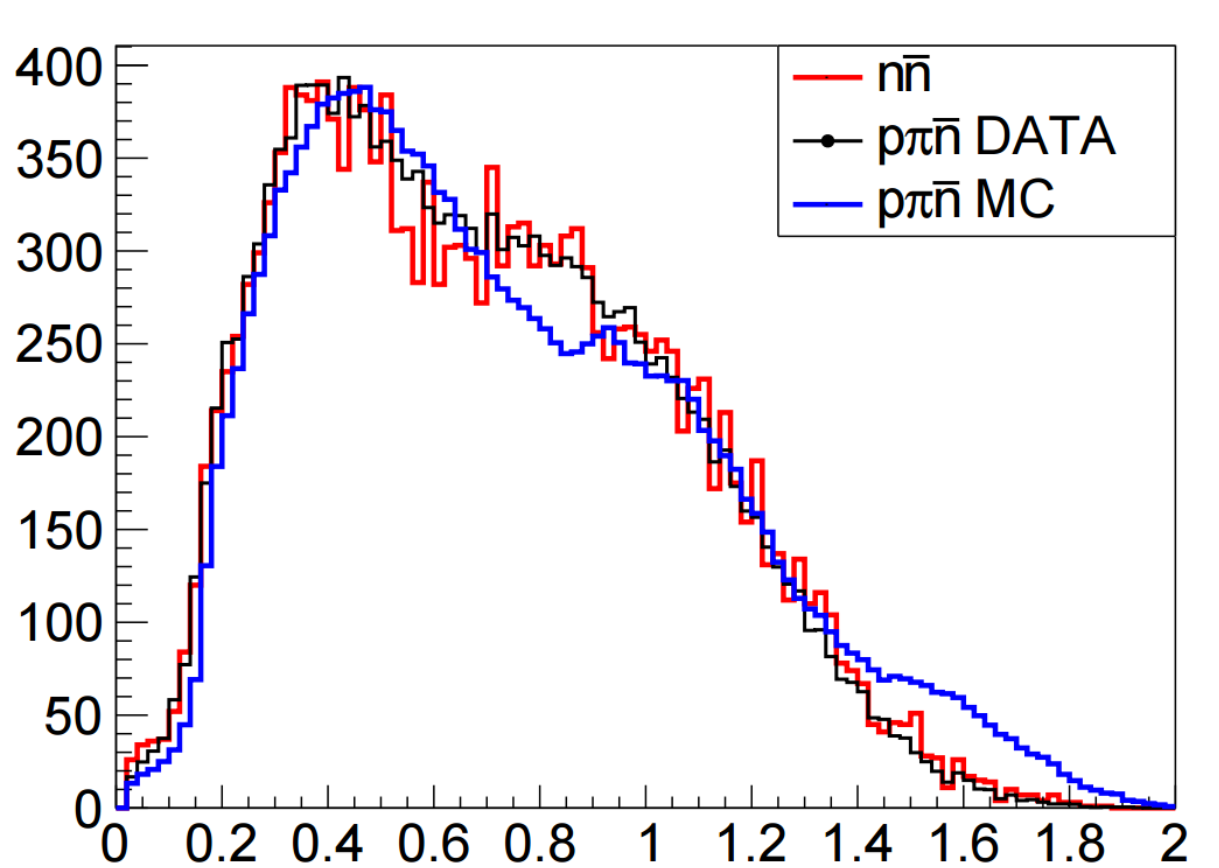 Energy Deposit of the leading shower
Fitting
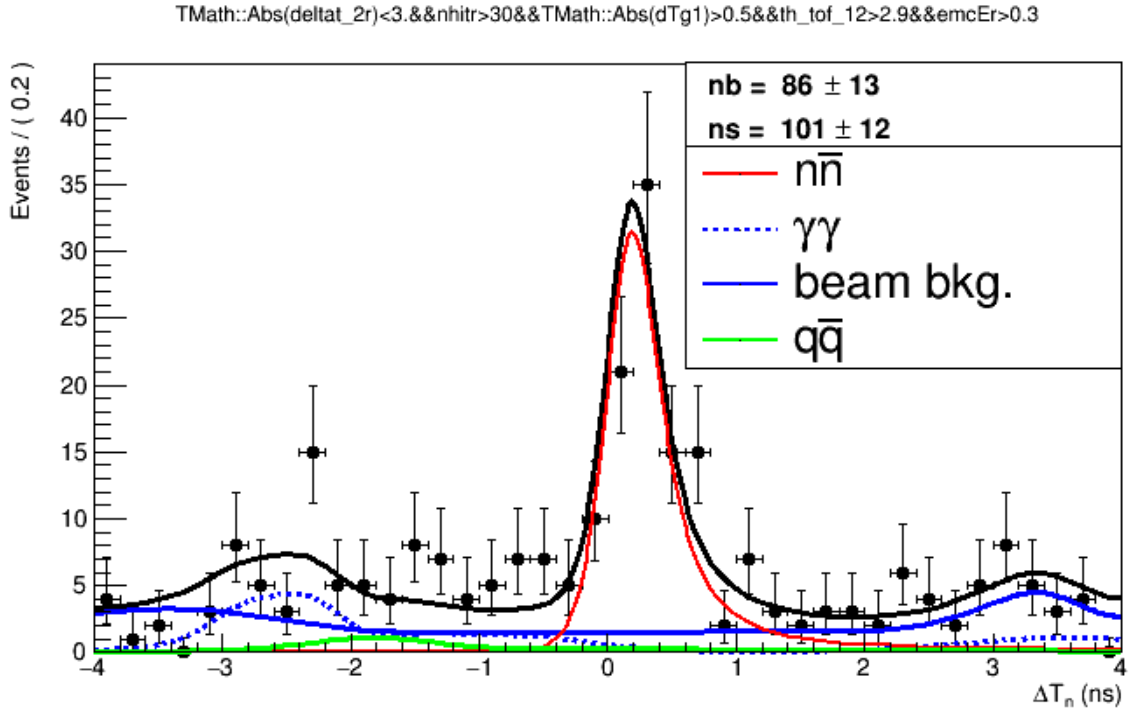 (EMC+TOF) + (TOF)
Eff=1.39%, XS = 108  12.4 (pb), significance = 8.2σ
Correction of Trigger Efficiency
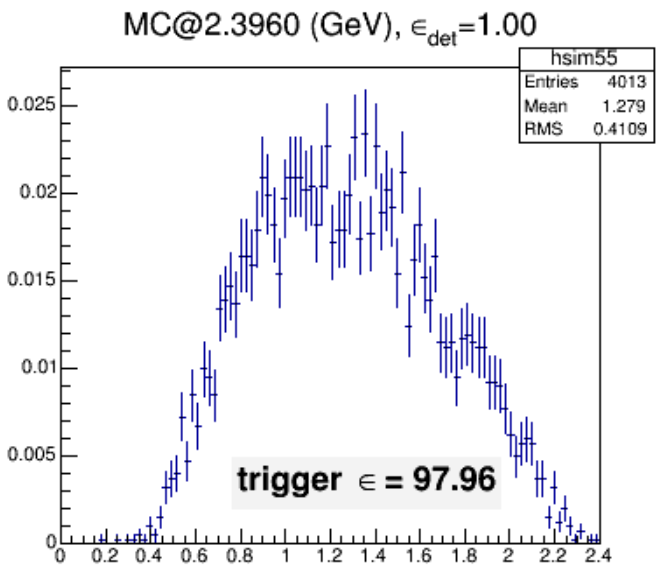 Trigger efficiency curve of the trigger channel: Nclus.GE.2 && Etot_M
Total Energy PDF of candidate events.
http://docbes3.ihep.ac.cn/DocDB/0000/000041/001/14.03-71267-iggerEfficiencyReport.pdf
Summary
Your comments are welcome.